ExerCise #9
Static Analysis Review
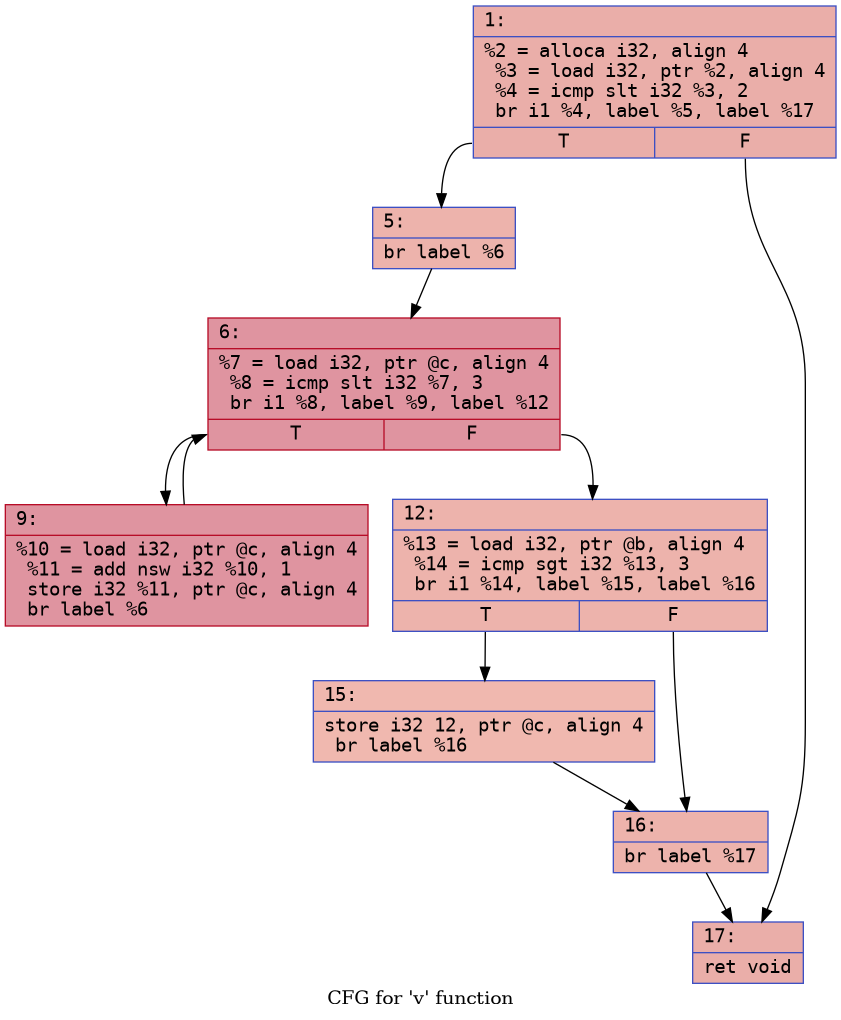 Use path notation to indicate one path (or set of paths) through this CFG:
1
Administriviaand Announcements
Dataflow Analysis
EECS 677: Software Security Evaluation
Drew Davidson
Continue to Explore Static Analysis
4
Class Progress
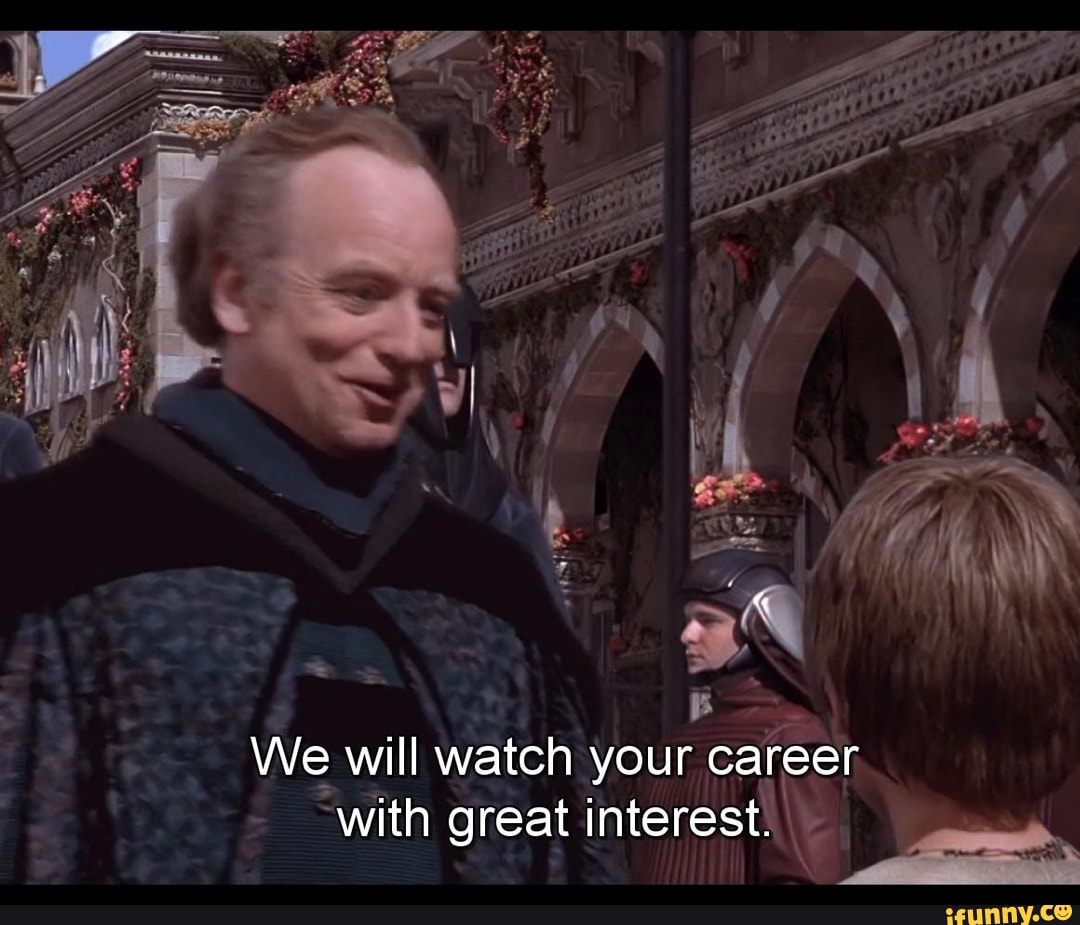 Look into concrete forms of Static Analysis
Particularly interested in dataflow analysis for now
Building up the underlying abstractions / techniques to perform such analysis
Last Time: Static Analysis
5
Review: Static Analysis
Mentioned some static analysis Techniques
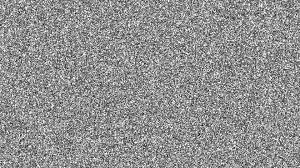 Syntactic Analysis
Dataflow Analysis
Model Checking
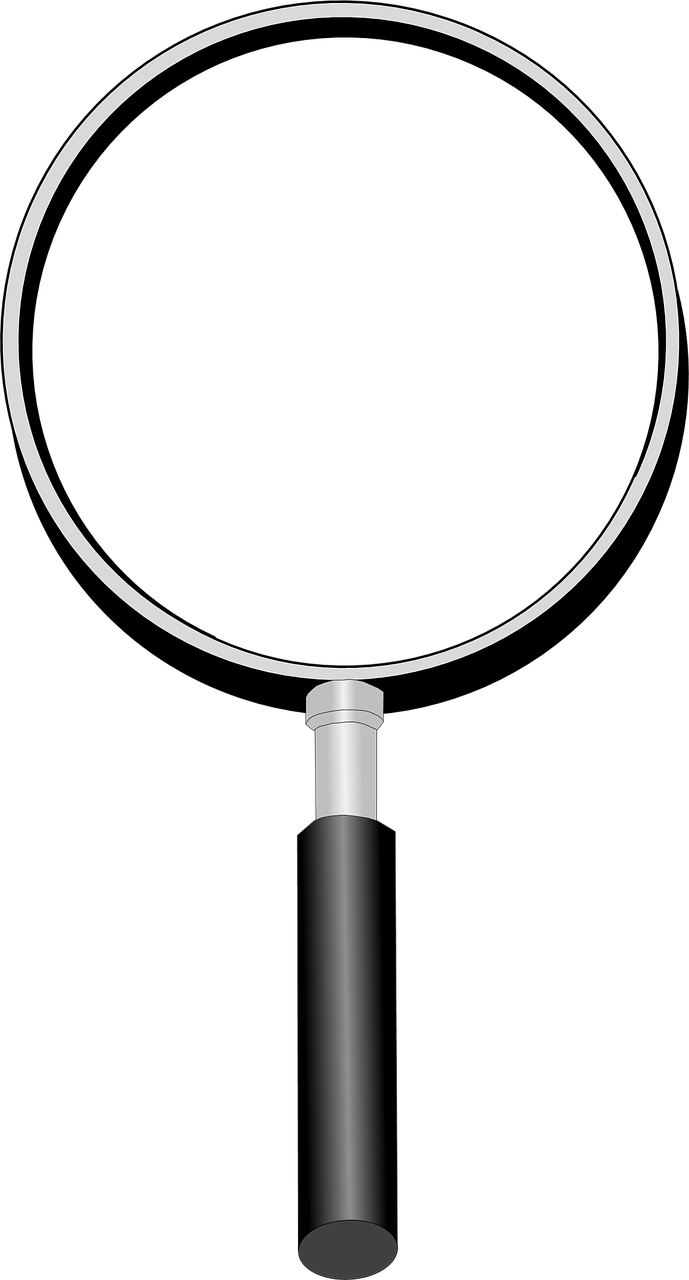 auth.c
int main(int argc, char * argv[] ){
  return (strcmp(argv[1], “secretpw”);
}
cmdline
$: sudo apt install binutils
$: gcc auth.c –o auth 
$; strings auth | less
Last Time: Static Analysis
6
Review: Static Analysis
Mentioned some static analysis Techniques
output
/lib64/ld-linux-x86-64.so.2                                                                                                                         __libc_start_main                                                                                                                                   __cxa_finalize                                                                                                                                      libc.so.6                                                                                                                                           GLIBC_2.2.5                                                                                                                                         GLIBC_2.34                                                                                                                                          _ITM_deregisterTMCloneTable                                                                                                                         __gmon_start__                                                                                                                                      _ITM_registerTMCloneTable                                                                                                                           PTE1                                                                                                                                                u+UH                                                                                                                                                secretpw                                                                                                                                         9*3$"                                                                                                                                               GCC: (Ubuntu 13.2.0-23ubuntu4) 13.2.0                                                                                                               Scrt1.o 
…
Syntactic Analysis
Dataflow Analysis
Model Checking
auth.c
int main(int argc, char * argv[] ){
  return (strcmp(argv[1], “secretpw”);
}
cmdline
$: sudo apt install binutils
$: gcc auth.c –o auth 
$; strings auth | less
Last Time: Static Analysis
7
Review: Static Analysis
Mentioned some static analysis Techniques
Syntactic Analysis
Dataflow Analysis
Model Checking
Dataflow Idea: treat each statement as a program state transformer
Transform a program state into a new (updated) program state
Simple idea: assume a precondition, induce a postcondition
state M
%y has the value 1
Stmt1: %x = add i32 %y, 0
state M’
%x has the value 1
%y has the value 1
Last Time: Static Analysis
8
Review: Static Analysis
Mentioned some static analysis Techniques
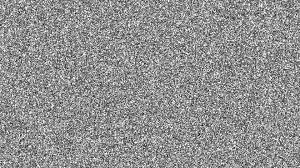 Syntactic Analysis
Dataflow Analysis
Model Checking
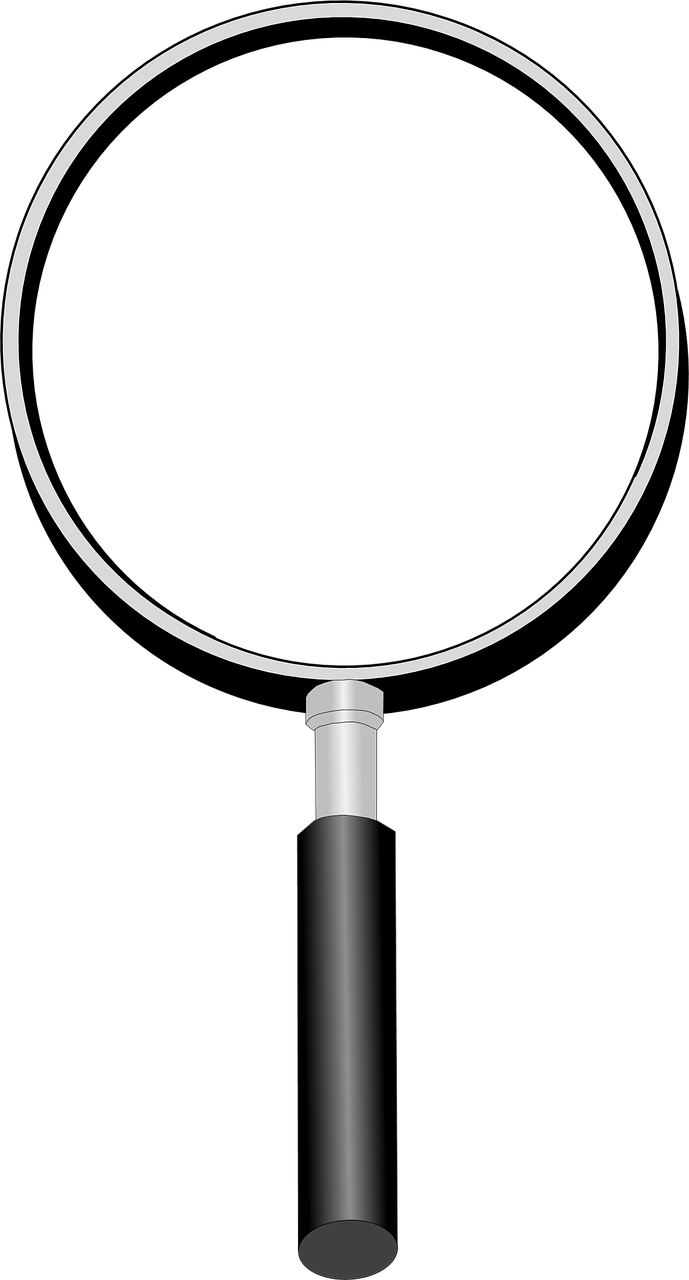 True Power of static analysis
Unnecessary to supply a given program input
Summarize the behavior of the program under ANY input
Capturing all possible behaviors of a program
The Art of Abstraction
9
Class Progress
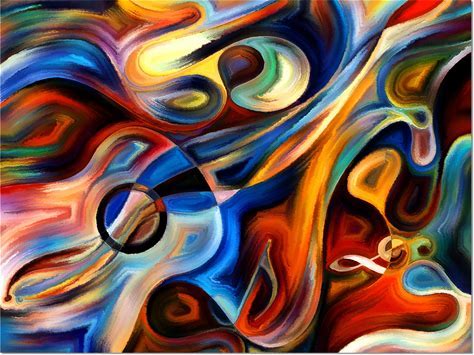 Enumerating All program configurations is too expensive
The trick is getting an approximation of the program’s behavior that is both…
Complete
Close enough to avoid too many false positives
A complete approximation of program behavior 
= 
an over-approximation of program behavior
dataflow analysis
10
Class Progress
View instructions as transformers of program state
Several dimensions to tune the state space, we started describing one:
Flow-insensitive analysis
Flow-sensitive analysis
Path-sensitive analysis
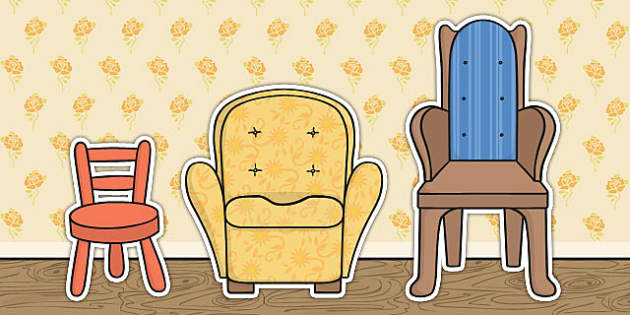 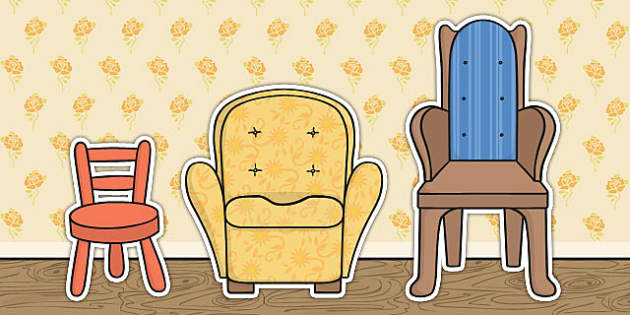 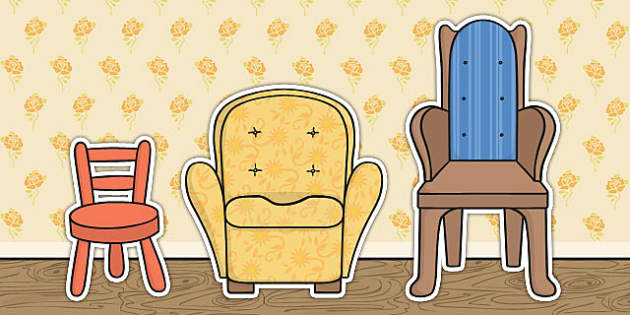 Just right
Too hard
Too squishy
11
Class Progress
We know some bad behaviors that might bear detection

We Know some promising techniques for Analysis
Lecture Outline
Intuition: Flow-sensitive analysis
Local Flow-sensitive analysis
Global Flow-sensitive analysis
Preliminaries: DOT
13
dataflow Analysis – Preliminaries: Dot
Flow-sensitive analysis relies heavily on the Control-Flow Graph concept
It’s pretty helpful to have a CFG in hand
Good news! You know how to automatically induce the CFG structure
Gooder news! There’s a format to visualize CFGs
output
File graph.dot
cmdline
dot –Tpdf graph.dot –o graph.pdf
digraph name {  nodeA […];
  nodeB […];
  nodeA -> nodeB […];
}
Preliminaries: DOT
14
dataflow Analysis – Preliminaries: Dot
Flow-sensitive analysis relies heavily on the Control-Flow Graph concept
It’s pretty helpful to have a CFG in hand
Good news! You know how to automatically induce the CFG structure
Gooder news! There’s a format to visualize CFGs
Goodest news! llvm can output a dot-format CFG for .ll-format code
opt -dot-cfg prog.ll > /dev/null
opt -passes=dot-cfg prog.ll > /dev/null
Flow-Sensitive Analysis
15
dataflow Analysis
Consider the order of instructions along ANY Feasible control flow
Glom together results of multiple paths
For now, let’s start simple: analysis within a Basic Block
Known as local analysis
Lecture Outline
Intuition: Flow-sensitive analysis
Local Flow-sensitive analysis
Global Flow-sensitive analysis
Composing Transfer Functions
17
dataflow Analysis
Statements Compose Naturally with each other (within a Basic Block)
state M
y has the value 1
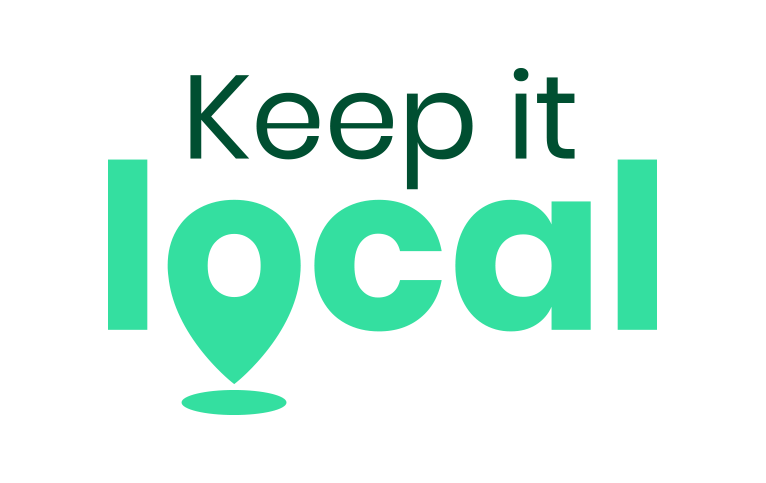 Stmt1: x = y ;
For now, we’ll only think about 
analysis within a BBL
Stmt2: z = x ;
state M’
x has the value 1
y has the value 1
z has the value 1
An Early Win
18
dataflow Analysis
Even with this Very Simple Concept, might be able to detect some issues
state M
y has the value 1
Stmt1: x = y ;
Stmt2: z = 0 ;
Stmt3: p = 1 / z ;
Formalizing Transfer Functions
19
dataflow Analysis
If we want to Build an Automated (Local) Dataflow analysis, we need programmatic Precision
Need a semantics!
Representation mapping (large) 
set of memory states to each other
Some sort of specification of what a statement does
A statement is a memory state transformer
Memory state M
Depend somewhat on the analysis
Stmt1: k += 1 ;
Goals:
Memory state M’
Keep states manageable
Handle the uncertainty inherent in static analysis
Memory As Value SEts
20
dataflow Analysis
Let each memory Location correspond to a Set of Values it might Contain
We’re still kinda-dodging the 
larger semantic questions here,
for now lets just say we’re using a 
big ol’ if statement to define an operator
Define (informally) transfer functions as mapping elements of M to elements of M’
Memory state M
Stmt1: k += 1 ;
Memory state M’
Composing Value SEts
21
dataflow Analysis
(example: assume a 1-bit data size)
Stmt0: y = randomBit()
Stmt1: x = y ;
Stmt2: z = x ;
Stmt3: p = 1 / z ;
Modelling Uncertainty
22
dataflow Analysis
We can now handle opaque data somewhat cleanly
Stmt1: x = y ;
Stmt1: x = y ;
Stmt2: z = USER_INPUT ;
Stmt2: z = global ;
Stmt3: p = 1 / z ;
Stmt3: p = 1 / z ;
Lecture Outline
(Local) Dataflow analysis
Global dataflow analysis
Composing Blocks
24
GLOBAL Dataflow analysis
Value-Set Model of memory implies a method to extend beyond Local Analysis
void f(bool a){
  bool b = a;
  bool c = a;
  if (a){
    b = true;
    c = true
  } else {
    b = true;
    c = false;
  }
  return b;
}
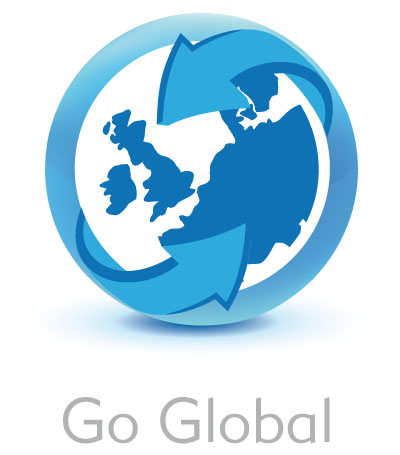 Composing Blocks
25
GLOBAL Dataflow analysis
Value-Set Model of memory implies a method to extend beyond Local Analysis
void f(bool a){
  bool b = a;
  bool c = a;
  if (a){
    b = true;
    c = true
  } else {
    b = true;
    c = false;
  }
  return b;
}
MAY-BE vs MUST-BE ANalysis
26
Global Dataflow Analysis
How we join values is based on the goal of our analysis
void f(bool a){
  bool b = a;
  bool c = a;
  if (a){
    b = true;
    c = true
  } else {
    b = true;
    c = false;
  }
  return b;
}
Chaotic Iteration
27
Global Dataflow Analysis
01. int x = 2;
02. if ( g ){
In what order do we process blocks?
03. x = x – 1;
04. if ( g2 ){
01. int x = 2;
02. if ( g ){
03.	x = x - 1;
04.    if ( g2 ){
05.      x = x – 1;
06.    }
07. }
08. return 1 / x;
05. x = x -1;
06. }
07. }
08. return 1 / x;
Trouble on the Horizon
28
Global Dataflow Analysis
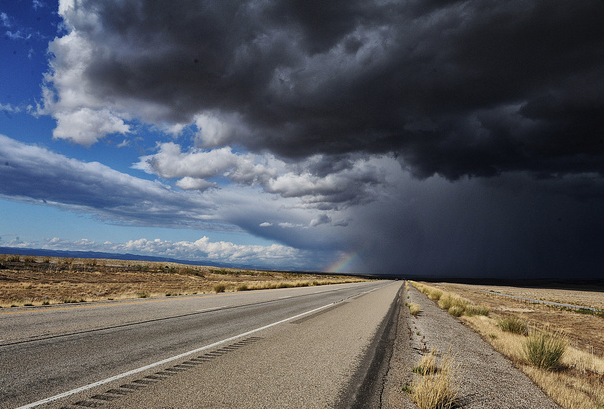 Loops
Loops Are Tough to Handle!
29
Global Dataflow Analysis
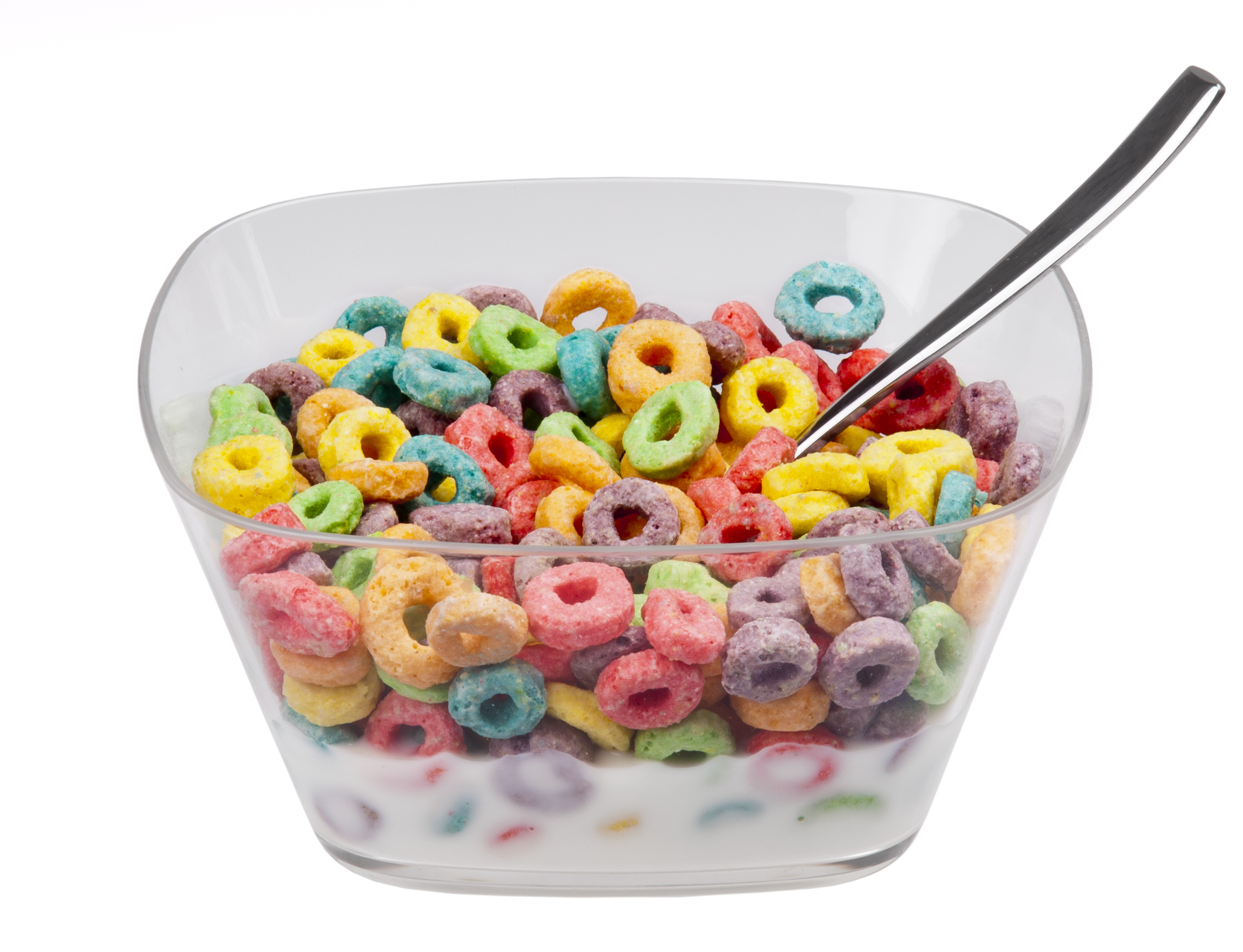 Issues with Loops
Generate lots of paths
Cyclic data dependency
Oh, brother! You may have some loops
Lecture END!
Local Dataflow analysis
Global Dataflow analysis